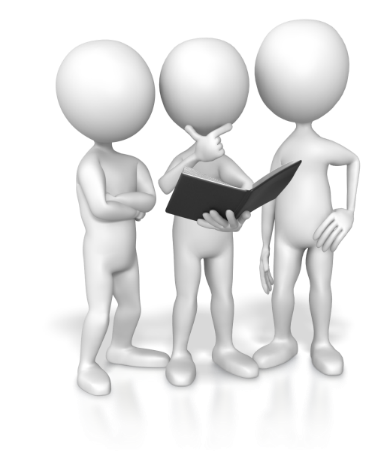 2022年12月
江西省电子税务局

（2022年11月）升级业务操作培训
新增功能
升级优化
取消功能
1. 新增“一件事一次办”功能模块；
2. 新增“办问协同提示提醒服务”功能模块；
3.优化调整“增值税及附加税费申报”功能模块；
4.优化调整“印花税申报”功能模块；
5.优化调整“税费缴纳”功能模块；
6.优化调整“印花税税源信息采集”功能模块；
7.优化调整“车船税税源信息采集”功能模块；
8.优化调整“耕地占用税税源信息采集”功能模块；
9.优化调整“证明信息查询”功能模块；
1，在首页“套餐服务”目录下，新增“一件事一次办”主题套餐服务。
1   新增“一件事一次办”功能模块；
用户登录电子税务局，系统自动弹出相关提示提醒，新增办问协同提示提醒服务，。
2   新增“办问协同提示提醒服务”功能模块；
优化调整“我要办税 - 税费申报及缴纳”目录下的“增值税及附加税费申报”功能模块，依据加计抵减声明相关信息和行业名单，新增增值税加计抵减政策提醒服务。
3   优化调整“增值税及附加税费申报”功能模块；
优化调整“我要办税 - 税费申报及缴纳 - 财产和行为税申报”目录下的“印花税申报”功能模块，增加系统检验，判断纳税人是否为自然人或个体工商户。
4  优化调整“印花税申报”功能模块；
优化调整“我要办税 - 税费申报及缴纳”目录下的“税费缴纳”功能模块，新增基本业务处理规则，系统判断缴费人选择的应征信息是否包含应缓缴的费款。
5  优化调整“税费缴纳”功能模块；
1，操作路径：电子税务局首页，点击“登录”按钮，选择【我要办税】-【综合信息报告】,
6.1  优化调整“印花税税源信息采集”功能模块；
2，操作路径：点击【税源信息报告】-【财产和行为税税源信息报告】，
6.2  优化调整“印花税税源信息采集”功能模块；
3，操作路径：点击【财产和行为税税源信息报告印花税税源信息采集】进入功能界面。
6.3  优化调整“印花税税源信息采集”功能模块；
4，优化调整“财产和行为税税源信息报告”目录下的“印花税税源信息采集”功能模块，一是增加买卖合同选项，修复印花税税源信息采集税目选择问题；
6.4  优化调整“印花税税源信息采集”功能模块；
二是调整系统校验规则，根据“计税金额、应税凭证数量、实际结算日期、实际结算金额”数据项判断是否受理。

系统校验“计税金额”数据项是否为空，若是，则不予受理。系统校验是否“计税金额”数据项>0且“应税凭证数量”≥1，若否，则不予受理。系统校验是否“实际结算日期”不为空且“实际结算金额”>0，若否，则不予受理。
6.5  优化调整“印花税税源信息采集”功能模块；
1，操作路径：电子税务局首页，点击“登录”按钮，选择【我要办税】-【综合信息报告】-【税源信息报告】-【财产和行为税税源信息报告】进入功能界面，点击“车船税税源信息采集”。
7.1   优化调整“车船税税源信息采集”功能模块；
2,优化调整“车船税税源信息采集”功能模块，增加车牌号字段和车辆税源登记等相关校验规则。
7.2   优化调整“车船税税源信息采集”功能模块；
1，操作路径：电子税务局首页，点击“登录”按钮，选择【我要办税】-【综合信息报告】-【税源信息报告】-【财产和行为税税源信息报告】进入功能界面，点击“耕地占用税税源信息采集”。
8.1   优化调整“耕地占用税税源信息采集”功能模块；
2，点击“新增税源”，优化调整“耕地占用税税源信息采集”，允许采集税源信息时进行文件上传，文件上传后在保存耕地占用税信息时将电子档案信息变更为活动状态。
8.2   优化调整“耕地占用税税源信息采集”功能模块；
1，操作路径：电子税务局首页，点击“登录”按钮，选择【公众服务】-【证明信息查询】进入功能界面。
优化调整“公众服务-证明信息查询”目录下的“证明信息查询”功能模块，支持中央非税证明票据查验。（路径）
9.1  优化调整“证明信息查询”功能模块；
1，操作路径：点击”证明信息查询”目录下的“证明信息查询”功能模块，
9.2  优化调整“证明信息查询”功能模块；
优化调整“公众服务-证明信息查询”目录下的“证明信息查询”功能模块，支持中央非税证明票据查验。
9.3  优化调整“证明信息查询”功能模块；
运维服务渠道
本期培训视频及微信公众号二维码
感谢观看
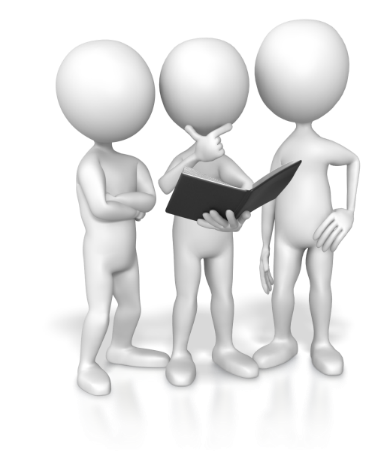 温馨提醒：
本场培训还未结束，接下来是互动交流环节，欢迎大家提问！